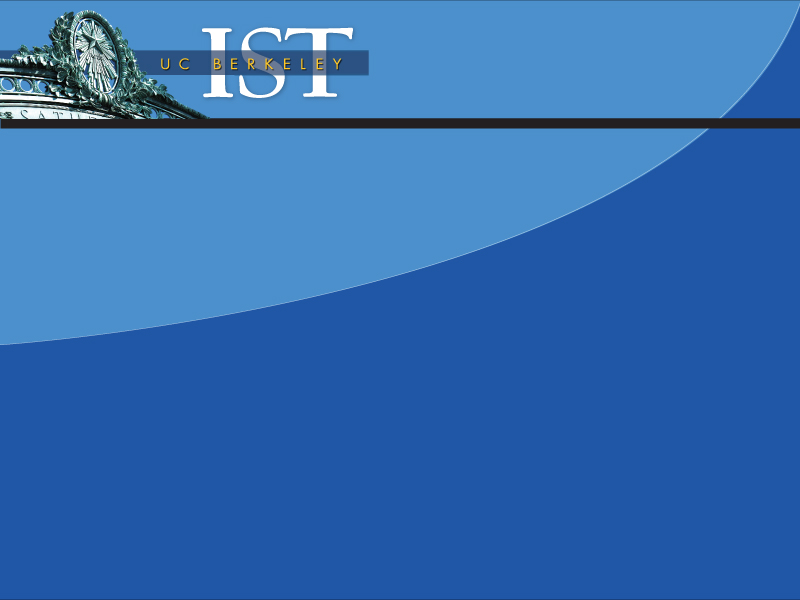 IST’s Cloud or Virtual Private Server Offering A history, challenges and where we are today
Blaine Isbelle
Jonathon Taylor
[Speaker Notes: Give a little background on who we are, how long we’ve been doing this]
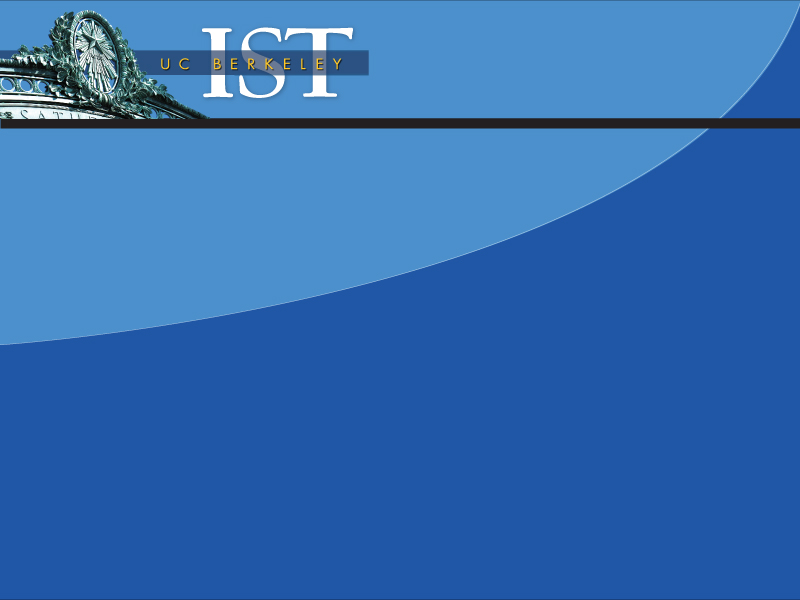 Agenda
History
Challenges
Current environment
Security
What’s next?
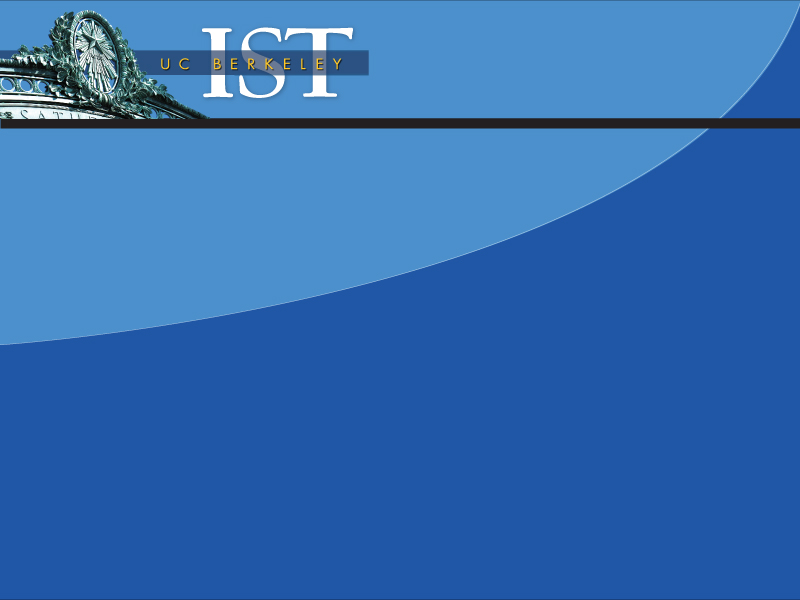 History
Why Virtualize 
No hardware refresh downtime
Hardware failover
Flexibility 
Lower costs
Better utilization of hardware (green technology)
[Speaker Notes: Emphasize shelf-life of servers
•	hardware does die
•	don’t have to pay for peak up-front, but can add additional hardware as needed for peak periods and only pay for that
•	turn hardware upgrades around within 4 business hours
•	VM typically 80% more efficient than hardware equivalent]
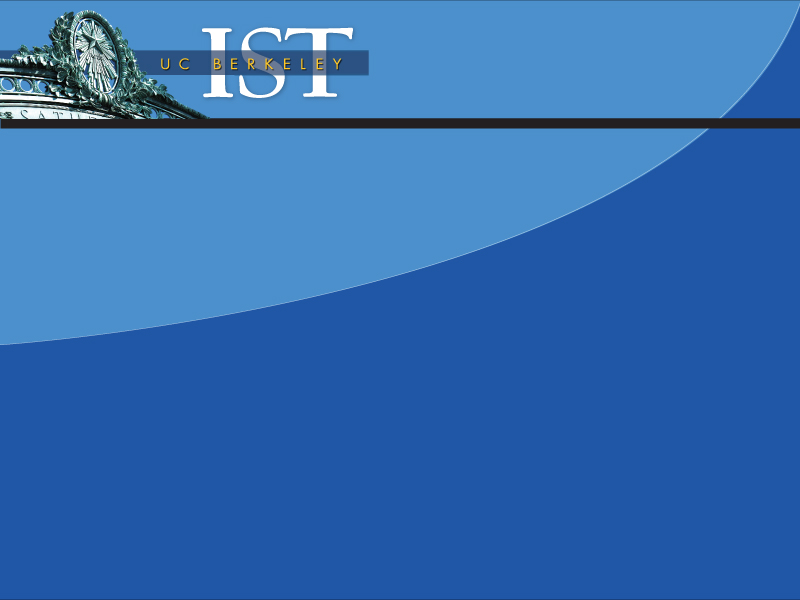 History
Virtualizing the hardware layer
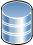 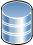 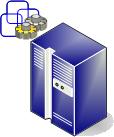 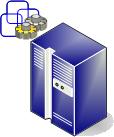 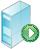 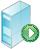 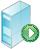 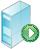 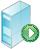 [Speaker Notes: VMware GSX 2002-2003
9 years ago
Active directory Training
Some minor development servers]
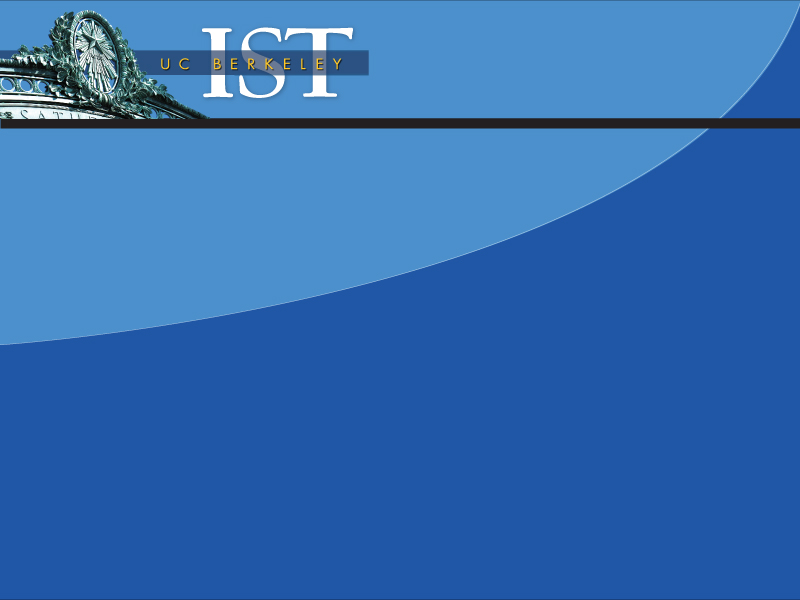 History
Shared Storage
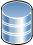 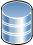 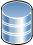 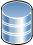 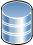 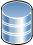 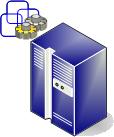 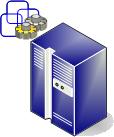 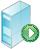 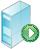 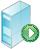 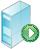 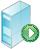 [Speaker Notes: ESX 2.5
Move to the SAN gave us the ability to move VMs to different hosts to balance load
Migration of development environments to VMs (P2Vs, new builds)
----- Meeting Notes (12/12/11 11:09) -----
JT - Click Twice]
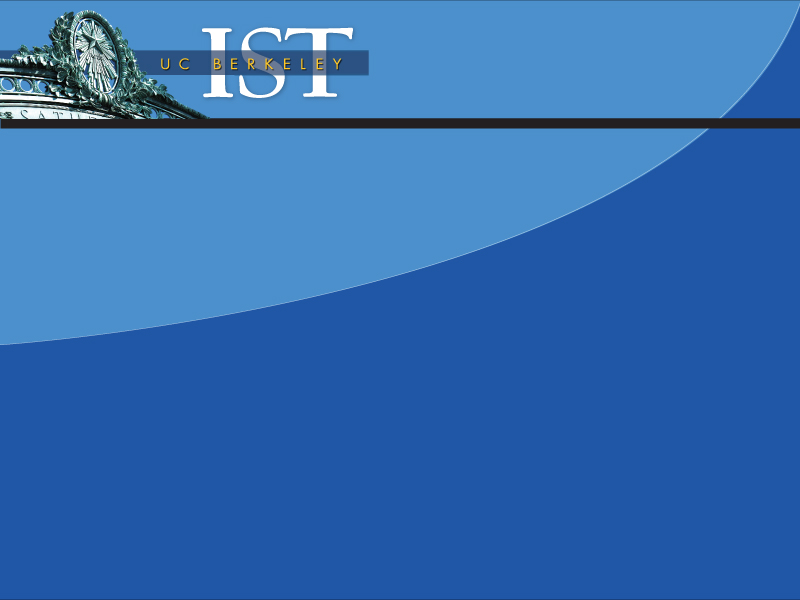 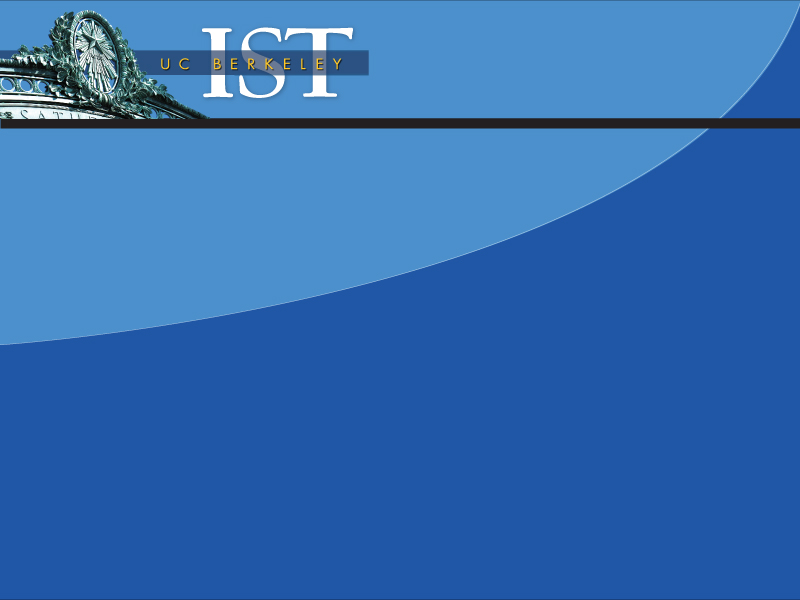 History
Clustered Hosts
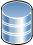 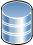 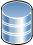 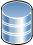 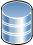 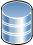 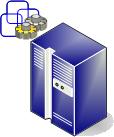 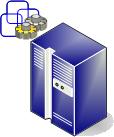 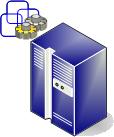 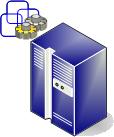 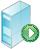 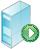 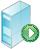 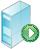 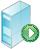 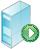 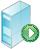 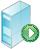 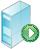 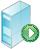 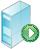 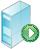 [Speaker Notes: - Clustering gave us DRS, live migrations (VMotion), HA
- Inventory expansion in the form of more storage and more VMs
----- Meeting Notes (12/12/11 11:09) -----
JT - Click 1, 2, 3 times
When talkig about more hosts start to click again]
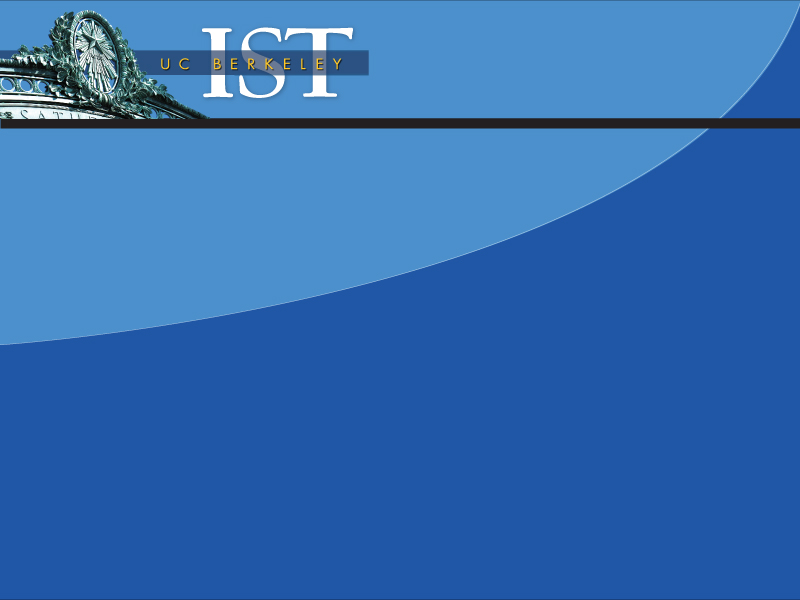 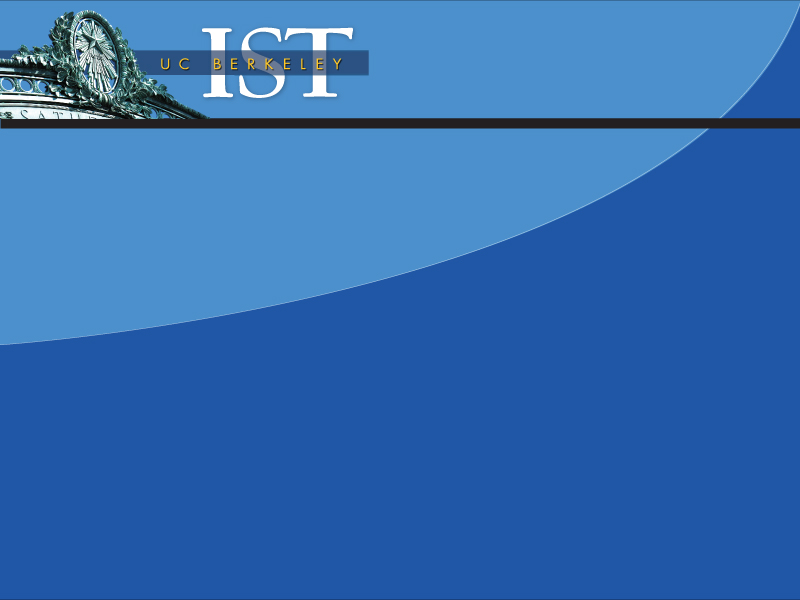 History
SCSI Locking!!
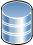 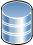 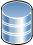 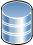 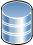 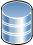 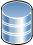 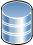 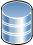 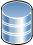 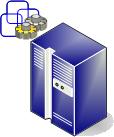 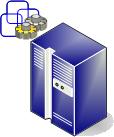 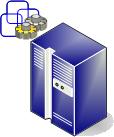 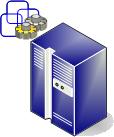 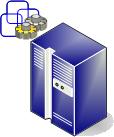 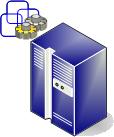 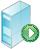 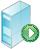 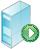 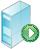 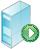 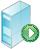 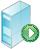 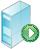 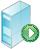 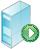 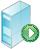 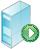 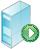 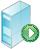 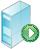 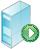 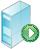 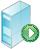 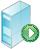 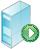 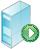 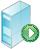 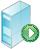 [Speaker Notes: More hosts = more VMs = more storage = more hosts = more VMs = Locking issues]
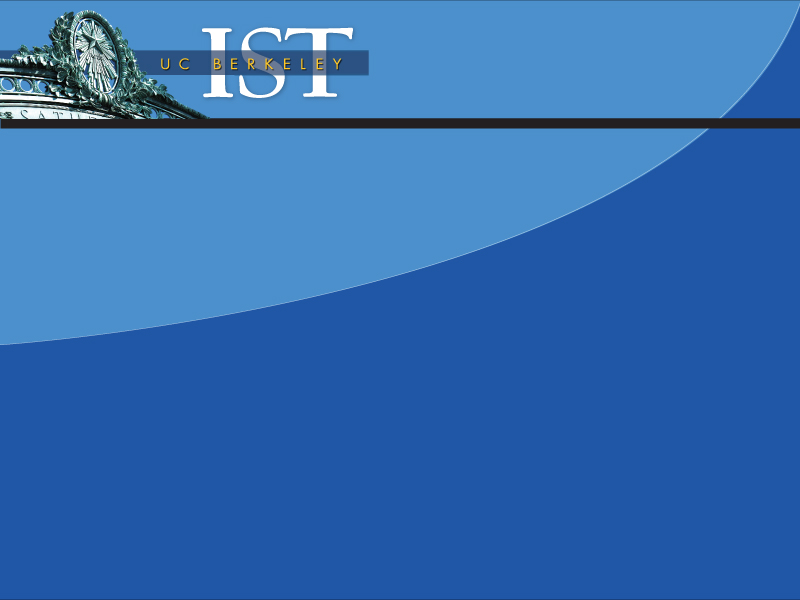 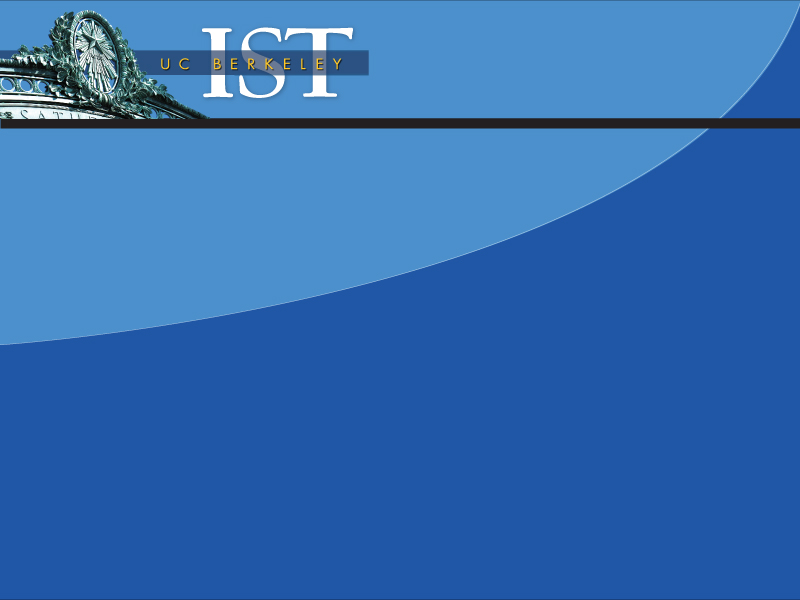 History
Smaller Clusters
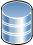 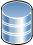 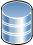 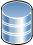 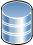 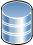 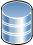 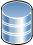 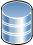 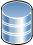 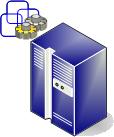 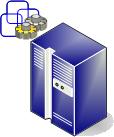 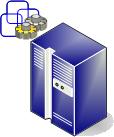 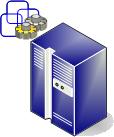 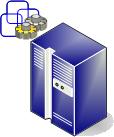 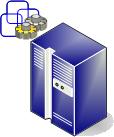 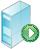 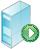 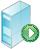 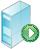 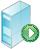 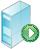 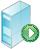 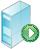 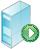 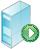 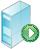 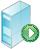 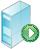 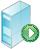 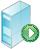 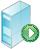 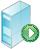 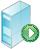 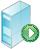 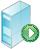 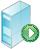 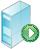 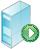 [Speaker Notes: Creation of Smaller clusters & isolated storage to help combat locking issues
We still had the ability to move Guests between clusters

----- Meeting Notes (12/12/11 11:09) -----
JT - Click again]
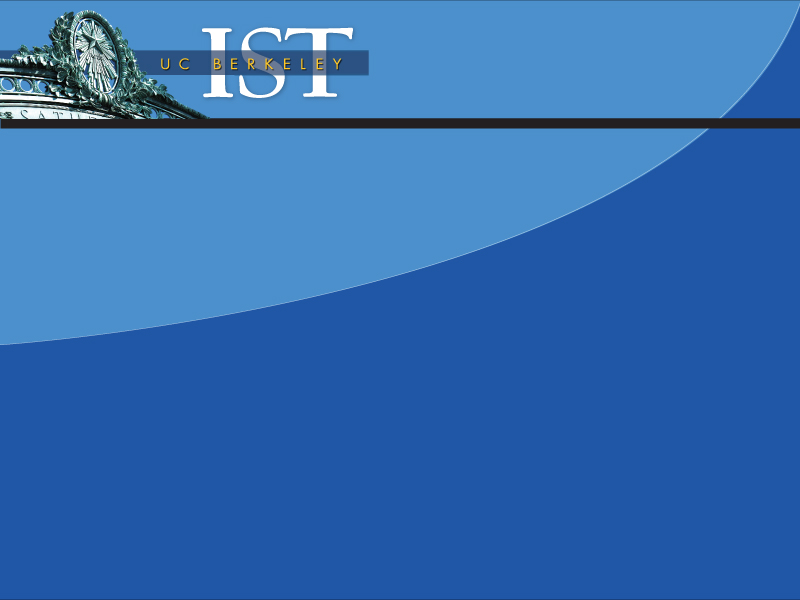 Current Environment
Environment today
2 Datacenters
5 Dell m1000e Blades Chassis (More on Order)
80 M610 12 core blades with 96GB of ram
50+ ESXi hosts
12 Clusters (5 multi-tenant, 7 dedicated)
~1000 virtual private servers
60% Windows 
40% *nix
140+TB fiber connected SAN storage
[Speaker Notes: Including a Dedicated Production Oracle cluster
Four tiers of storage]
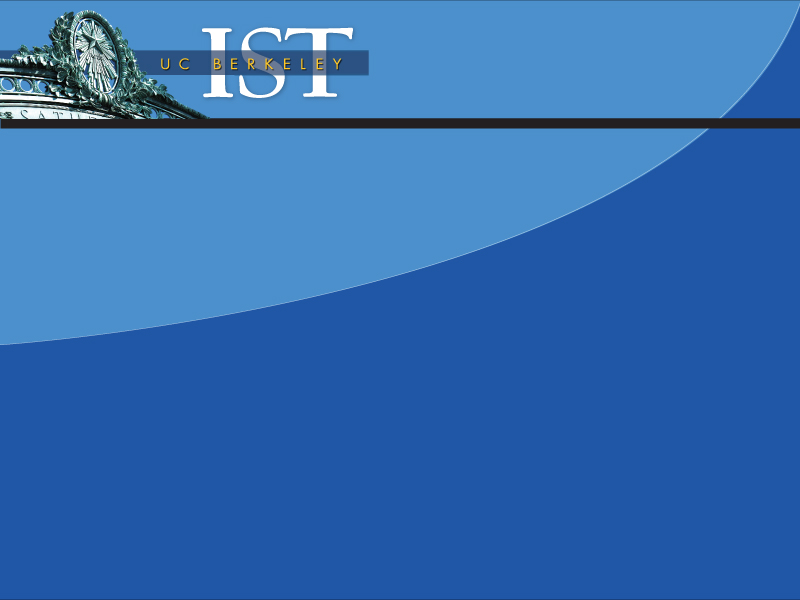 Challenges
Keeping up with high adoption rate
Securing the environment
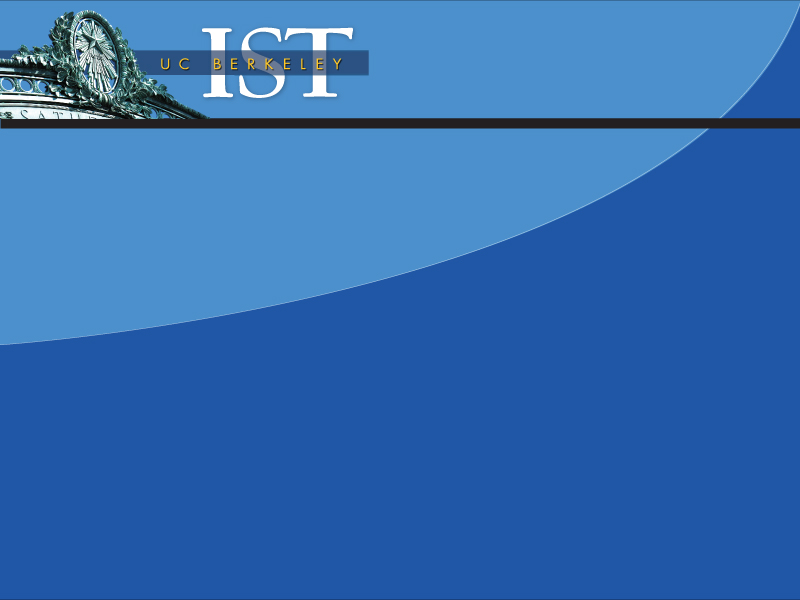 Challenges
[Speaker Notes: We are adding more servers per month
	Comes with increased load on our systems administrators
	We are now adding more than 1 vm per day on average

Need to do more with the same number of resources
	WE also want to continuously improve our processes
	Give more control to our customers
	And balance this all with increased pressure to lower costs

We are aggressively pursing automation and self-service for this]
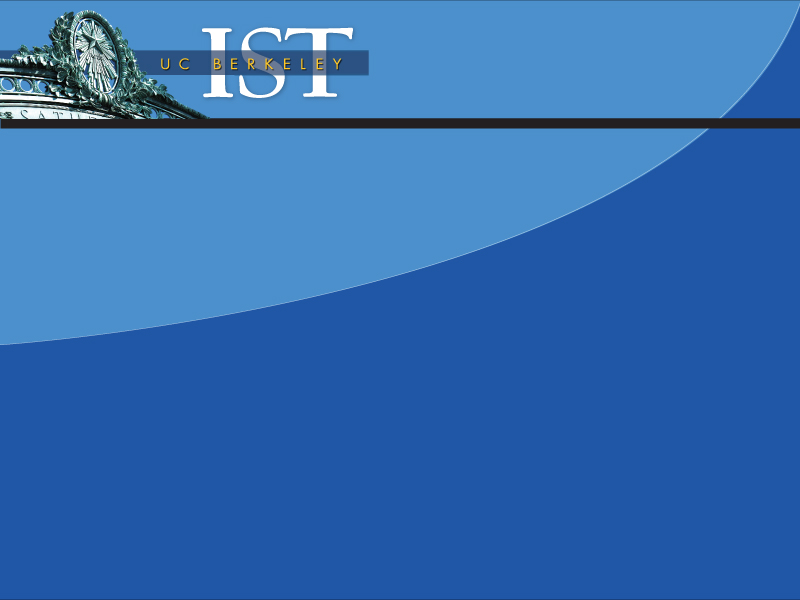 Automation
Current Process
Self-service front-end
Estimator – http://estimator.berkeley.edu
Price server and support options
[Speaker Notes: Today the self-service portion of our service takes the form of the Estimator web tool
Developed in-house by Forrest Smalley who now works on the database team
Allows customers to price server configurations and support options and then place an order]
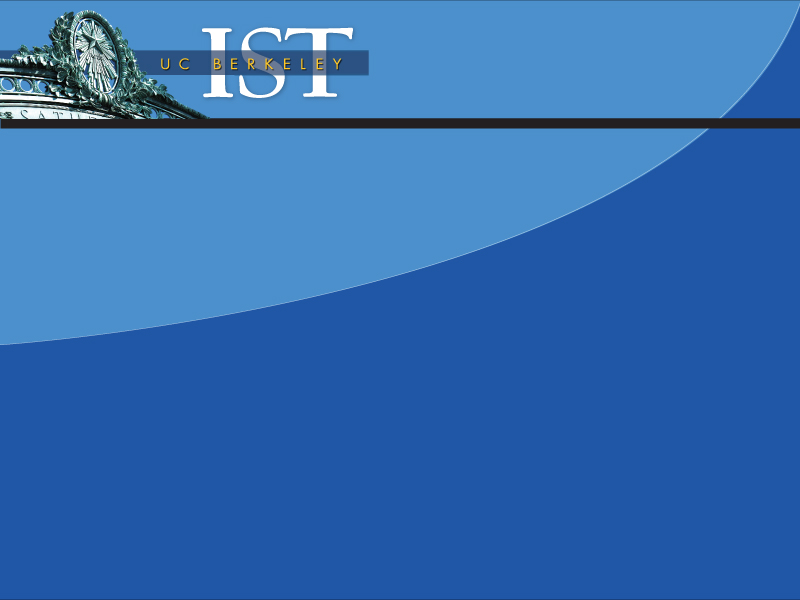 Automation
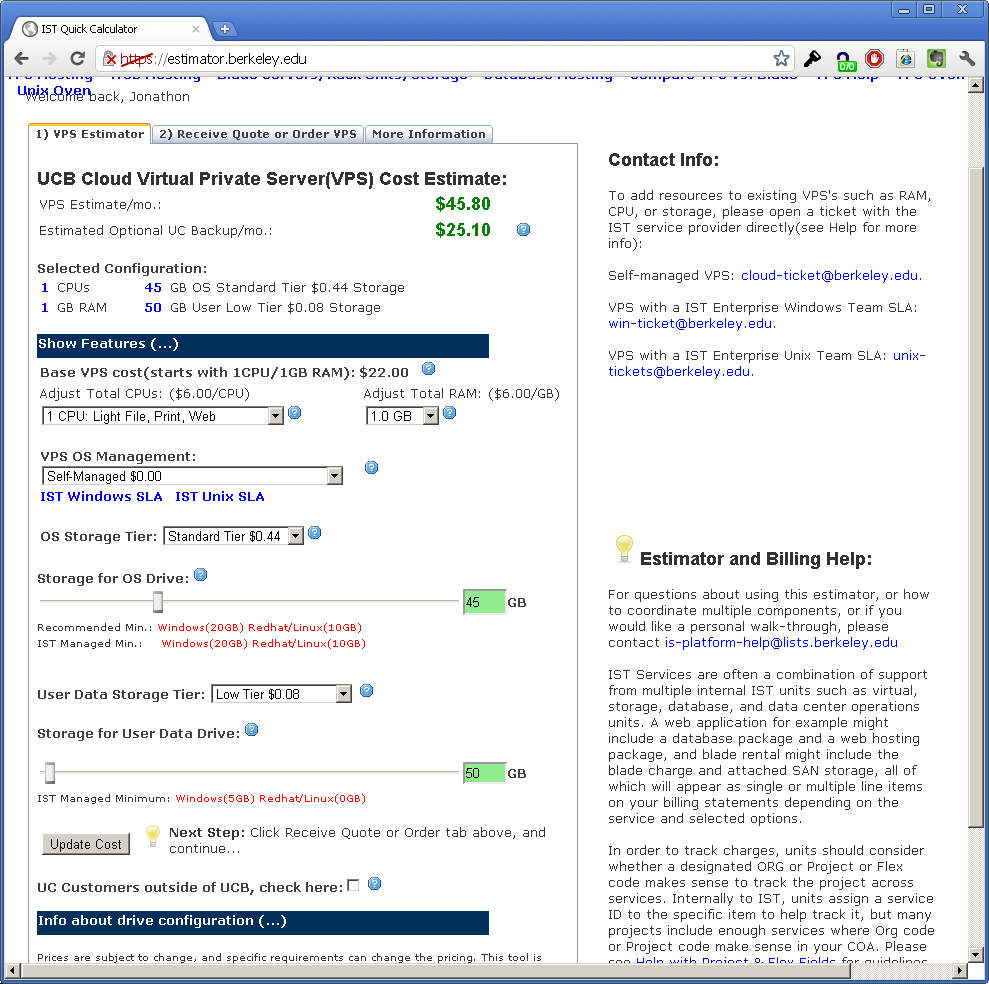 [Speaker Notes: Show various fields]
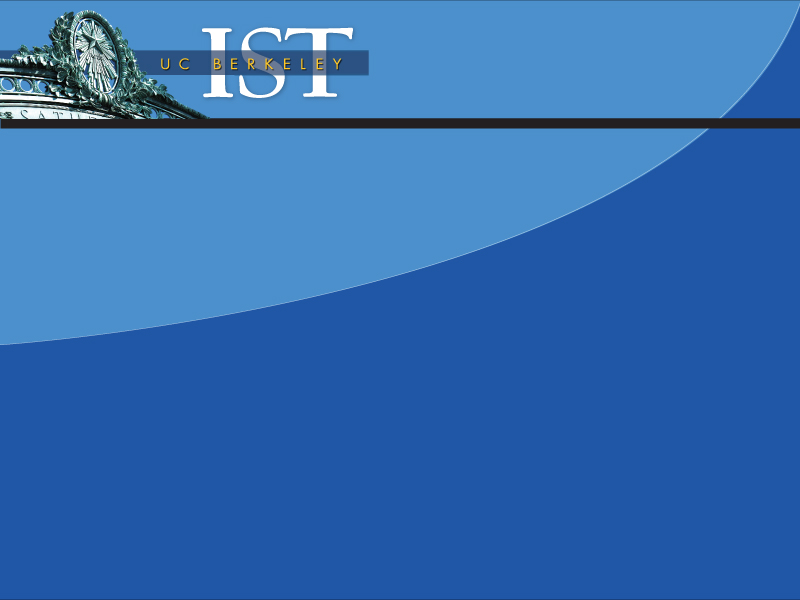 Automation
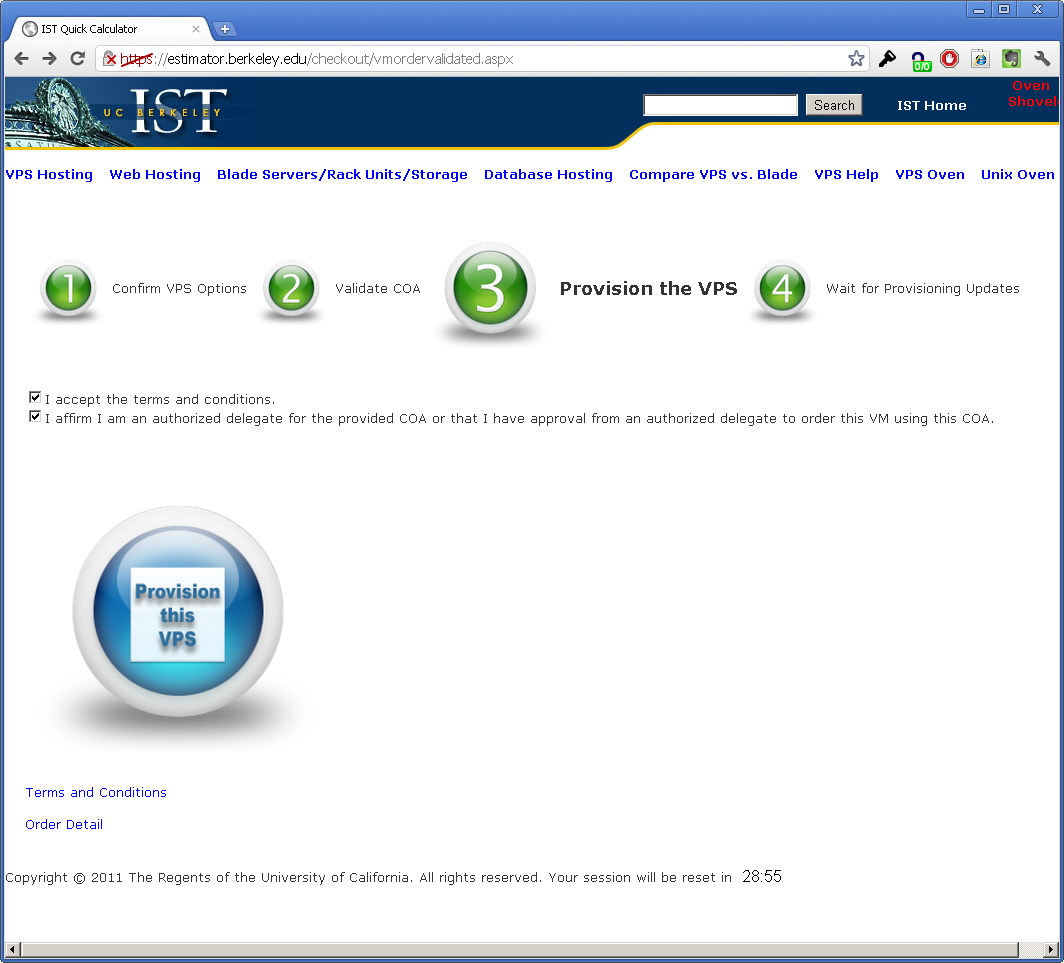 [Speaker Notes: Encourage people to go to the side and play around with the settings and prices]
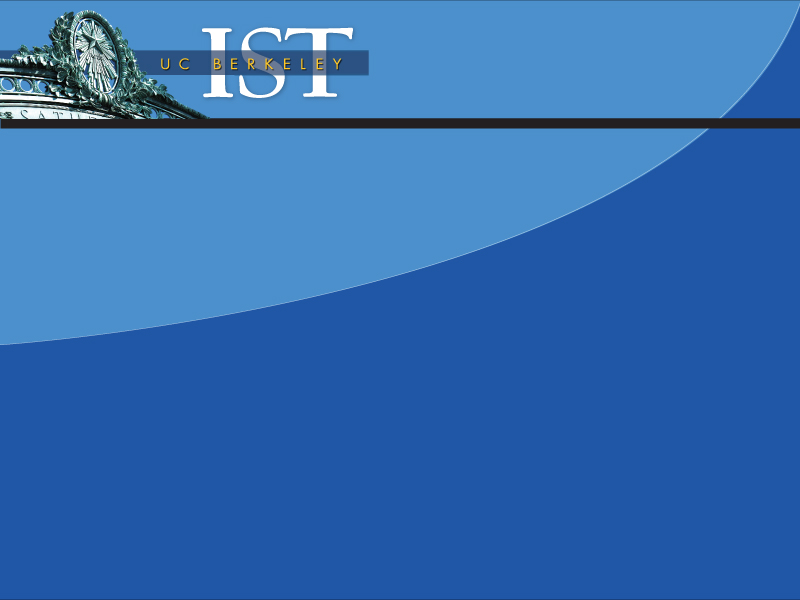 Automation
Current Process
Scripted back-end
Intelligent cluster and storage placement
VPS configuration
Inherent advantages
Quick turn-around
[Speaker Notes: Automation

Implemented as back-end scripts that are triggered from the orders placed through estimator
Environment analyzed based on requesting group, CPU, memory, and storage available on 5 multi-tenants clusters
OS Configuration (for non self-managed servers)

Advantages of automation

Quick and consistent provisioning
Auditing is built in
Limit the potential for human error

Turn-around
Generally within a business day for our part, no including DNS and specialized requests

What we have today works really well, be there is room for improvement given increased demand for the service]
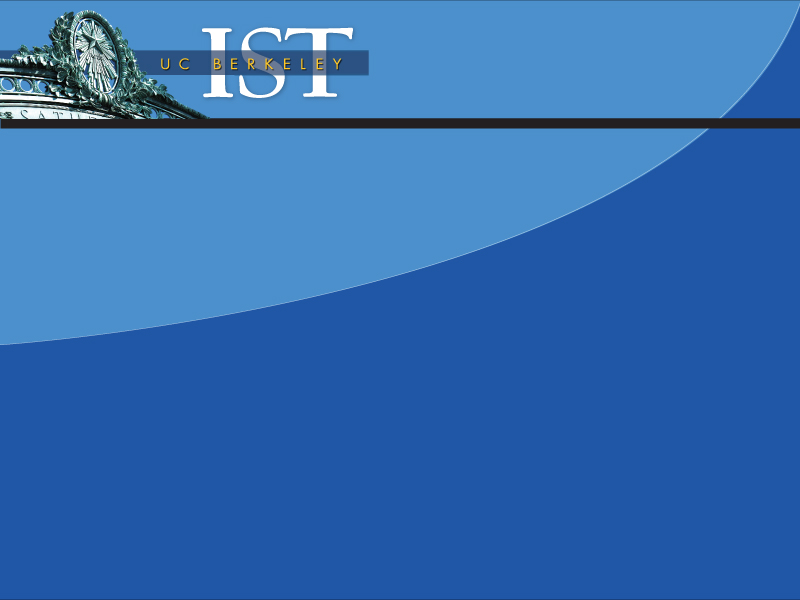 Automation
Next Steps
Introduce 3rd-party workflow
Faster turn-around
Business process and approvals
Proactive/reactive response
[Speaker Notes: Introduce 3rd-party workflow

Looking at a couple of products for this already
Focus on the business process
Turn requests for reports and changes to our processes around more quickly
Allows us to easily insert approvals at any step

Proactive/reactive response to the environment

Looking at ways to respond proactively to things like storage, so that we can order as part of our provisioning before we hit a critical level and have to put some requests on hold
We do always keep a buffer but from time to time we get large requests which introduce a delay
Reactively we are starting to work on automated resolutions to certain events with our servers and virtual environment]
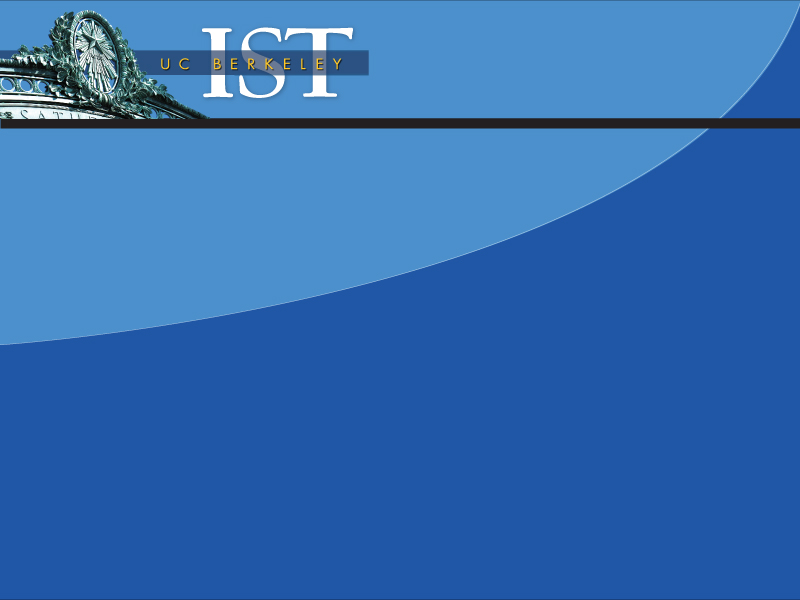 Challenges
Keeping up with high adoption rate
Securing the environment
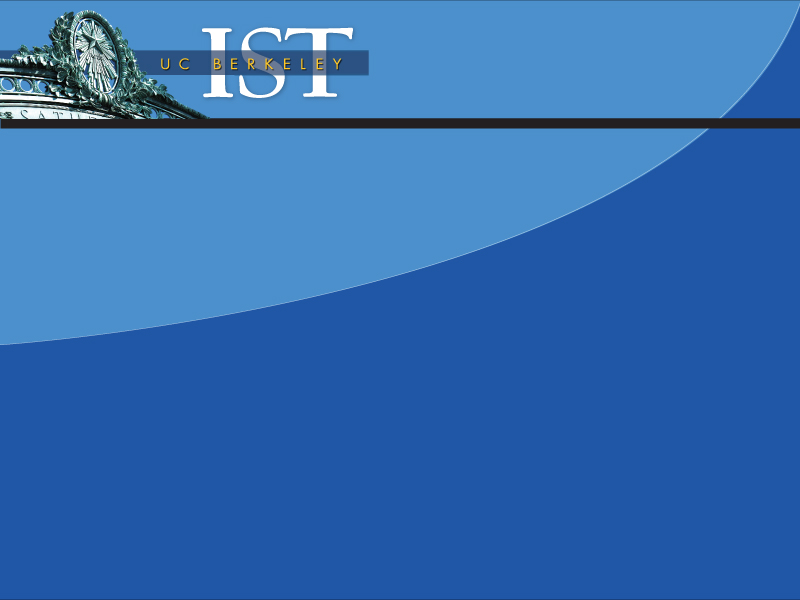 Security and Configuration Management
Locking it down
Physical hardware
Hypervisor
All access done via bastion host
HyTrust Security Appliance 
Root password vaulting
Principle of least privilege
[Speaker Notes: Mention the SAN]
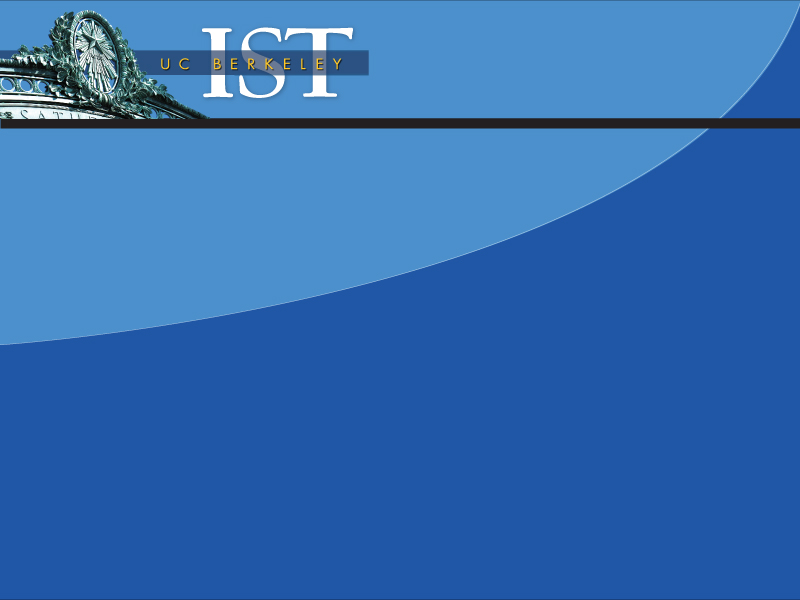 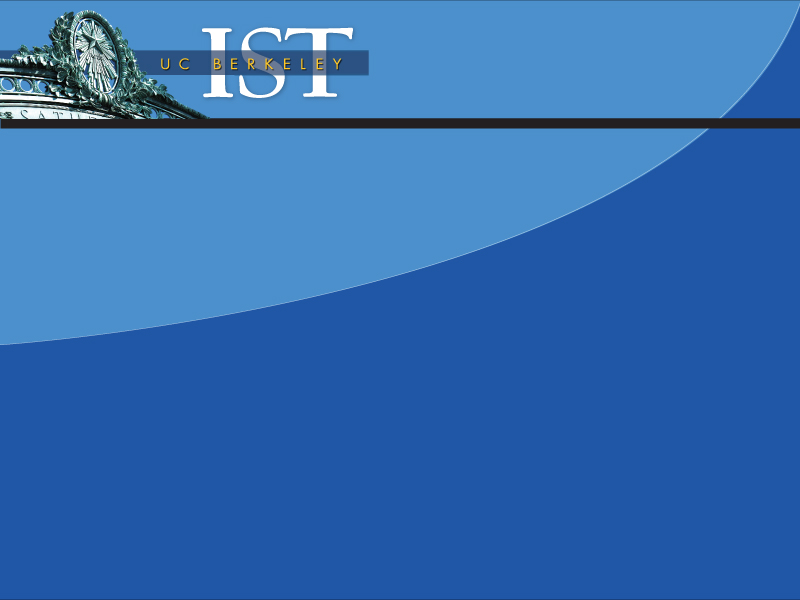 Use Cases
Dedicated Clusters
Logically isolated storage
Dedicated networks
Tuned for specific workloads
Granular access controls
[Speaker Notes: ----- Meeting Notes (12/12/11 11:02) -----
Say what granular access is, for examle Haas has basically full control of their environment]
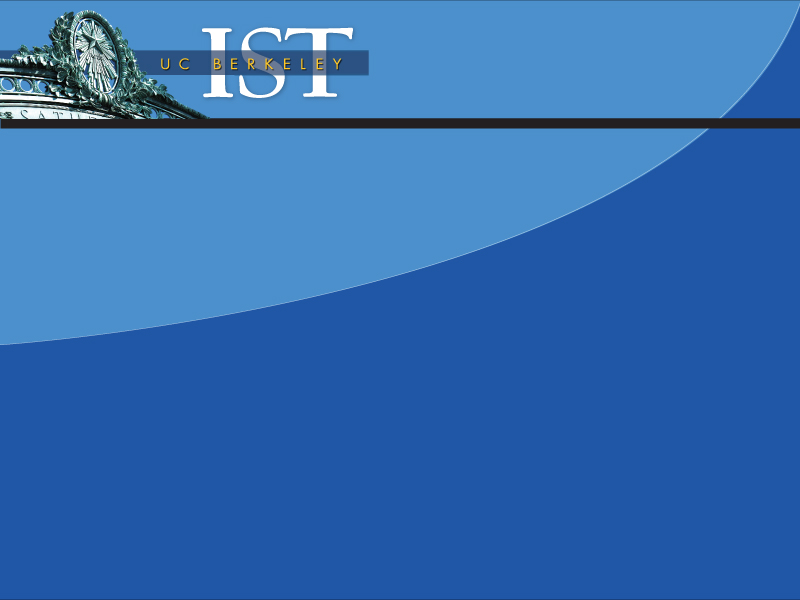 Use Cases
Dedicated Cluster Customers
UC Merced
Offsite dedicated environment
University Health Services
CalNet
Haas
IST’s DBA Services
Oracle, MS SQL, MySQL, PostgreSQL
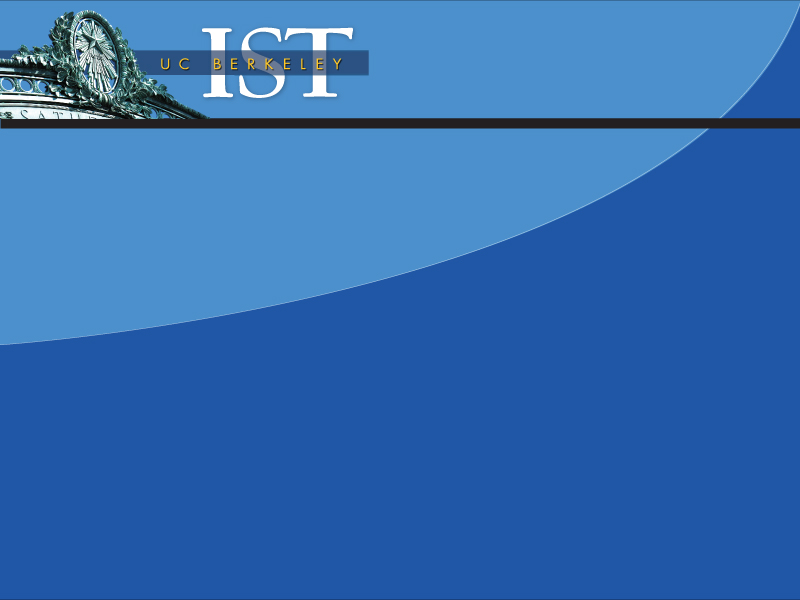 Use Cases
Virtual Private Server (VPS) Service
Multi-tenant Environment
Hearst Datacenter
San Diego Supercomputer Center (SDSC)
[Speaker Notes: Enterprise Windows team run in this environment]
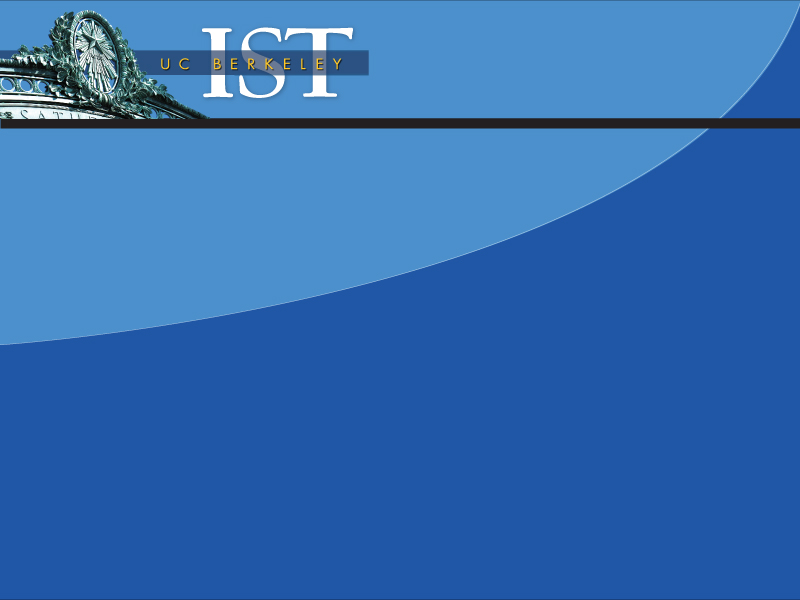 Use Cases
Virtual Private Server Service Customers


ASUC				Grad Division
BFS				HRMS
Boalt School of Law			Office of Public Affairs
College of Letters and Science	Office of the Registrar
Department of Chemistry		SAIT
Disabled Students Program		School of Public Health
EECS				UC San Francisco
ETS				University Relations
[Speaker Notes: Enterprise Windows team run in this environment
----- Meeting Notes (12/12/11 10:31) -----
Mention what some of these do, for example web servers, file server, db severs etc.]
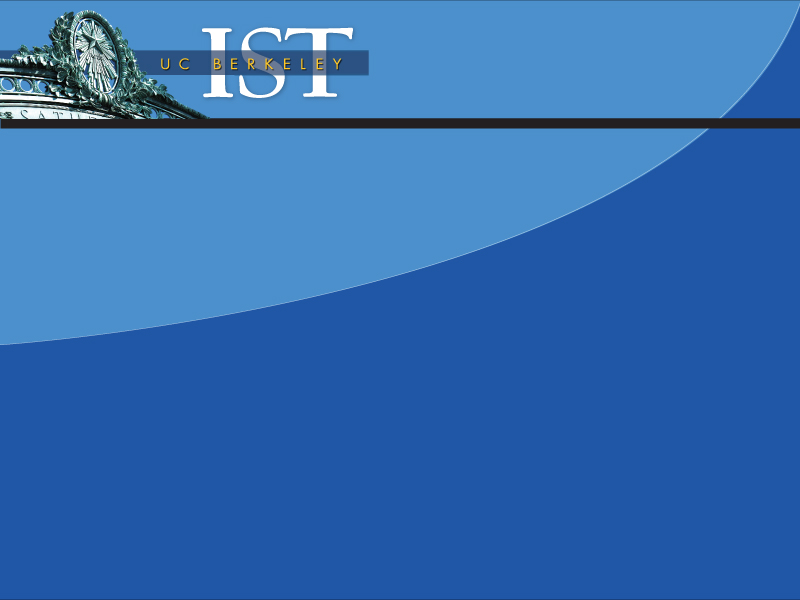 Where to next?
Upgrade to vSphere 5			Q1
Two-factor authentication		Q2	
HyTrust Security appliance		
Auditing					Q1
Configuration management		Q1
Granular access control			Q3
Data protection				
Whole VPS instance backup		Q4
More customer control
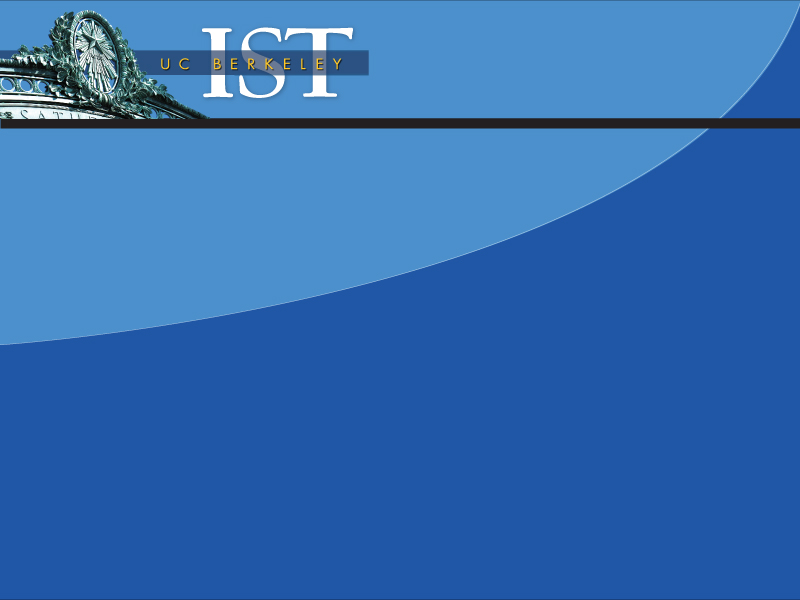 VPS Service Costs
VPS Base (1 vCPU, 1GB RAM) - $22/month
Each Additional 1GB RAM or 1 vCPU - $6/month
High Tier Storage $0.72/GB
Standard Tier  Storage $0.36/GB
Economy Tier Storage $0.12/GB
Low Tier Storage $0.06/GB

Windows and Linux OS support and backups are options
No bandwidth restrictions or metering
[Speaker Notes: ----- Meeting Notes (12/12/11 10:31) -----
Maybe gloss over this a little bit and go more into detail on the Dell comparison]
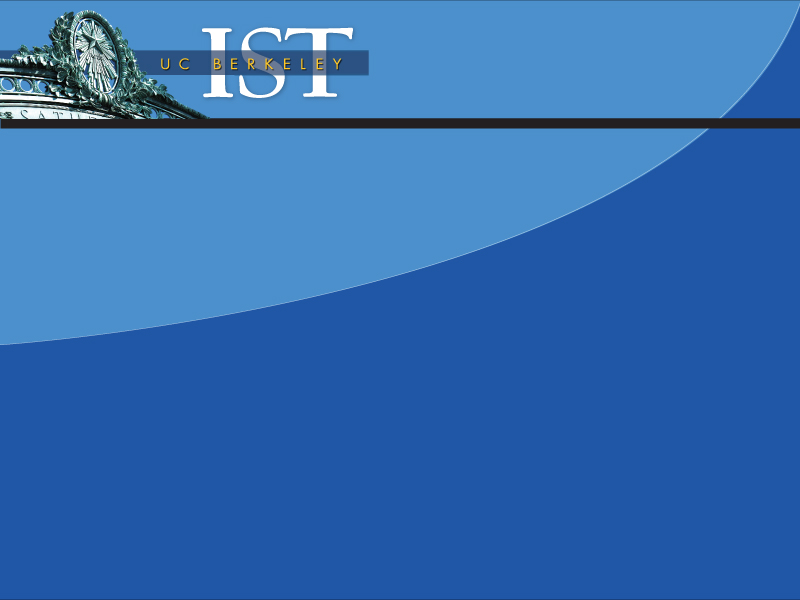 ESX Service Costs
Dedicated ESX host (minimum of 2 per cluster) $629/host/month including licensing
Dell M610s
12 “physical” cores
96GB RAM 
High Tier Storage $0.60/GB
Standard Tier  Storage $0.30/GB
Economy Tier Storage $0.10/GB
Low Tier Storage $0.05/GB
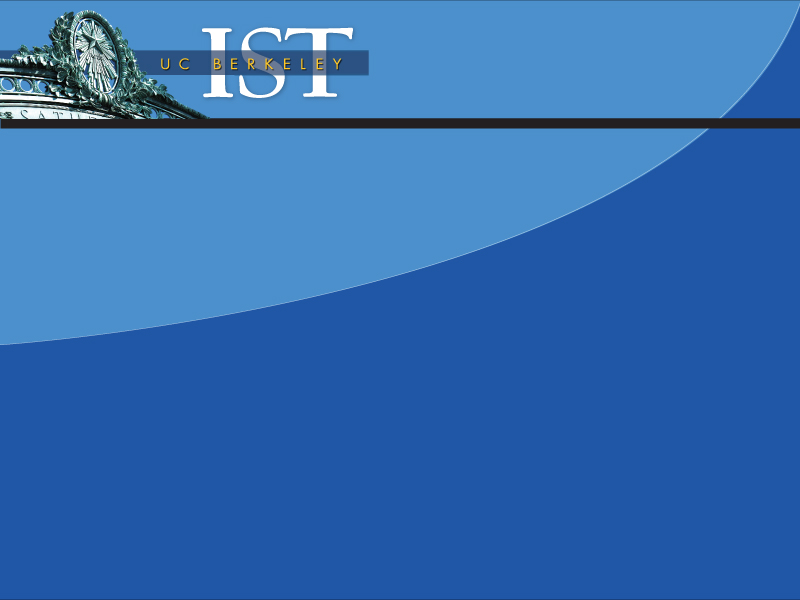 VPS Cost Comparison
IST
VPS Base (1 vCPU, 1GB RAM) - $22/month
Each Additional 1GB RAM or 1 vCPU - $6/month
High Tier Storage $0.72/GB
Standard Tier  Storage $0.36/GB
Economy Tier Storage $0.12/GB
Low Tier Storage $0.06/GB

No Bandwidth Charges

No Setup Fee
Dell
VPS Base (1 vCPU, 1GB RAM) - $46/month
Each Additional 1GB RAM or 1 vCPU - $23/month

Standard Tier  Storage $0.50/GB
Economy Tier Storage $0.15/GB


Bandwidth $0.20 per GB

Account Setup Fee $2500
[Speaker Notes: ----- Meeting Notes (12/12/11 10:31) -----
Move bandwidth down]
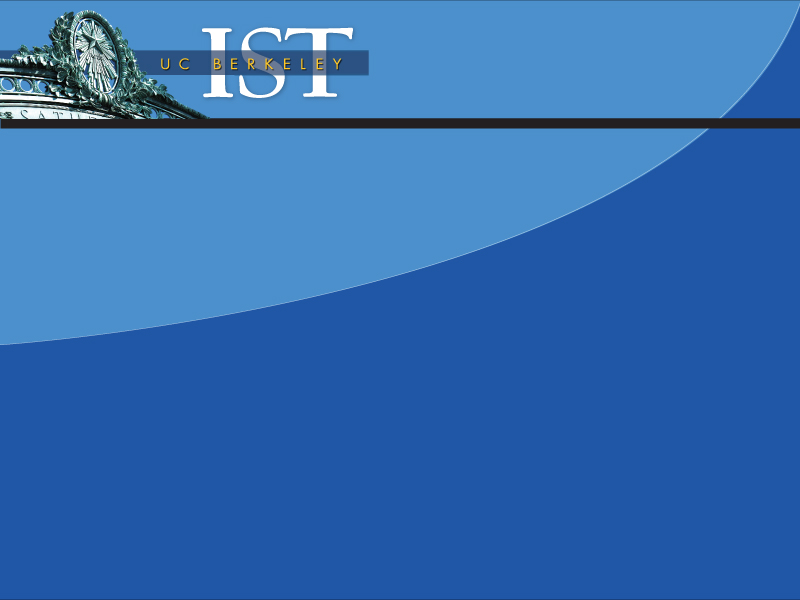 Q/A
Questions?
Blaine Isbelle
bisbelle@berkeley.edu

Jonathon Taylor
jonathont@berkeley.edu

Estimator
http://estimator.berkeley.edu

Service Catalog
http://ist.berkeley.edu/services/is/virtual-servers